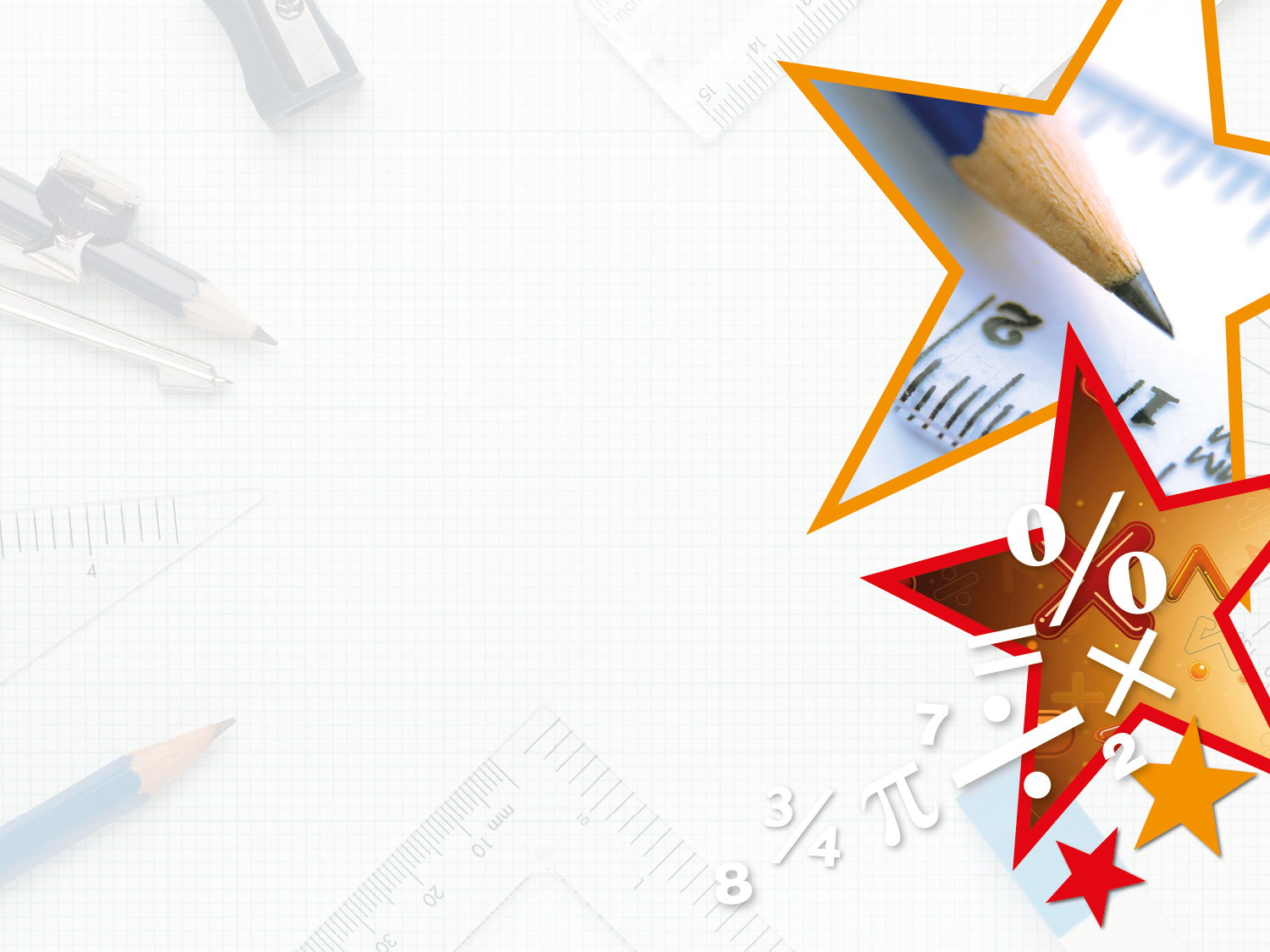 LIFE/work balance











We have started a #LIFEworkbalance campaign and we need your help to complete our LIFE/work balance survey.

We hope to publish the results soon, so please give 15 minutes of your time to help us get a true picture of school life.


Want to be a part of this campaign? Take the survey on our website and share it with your colleagues!
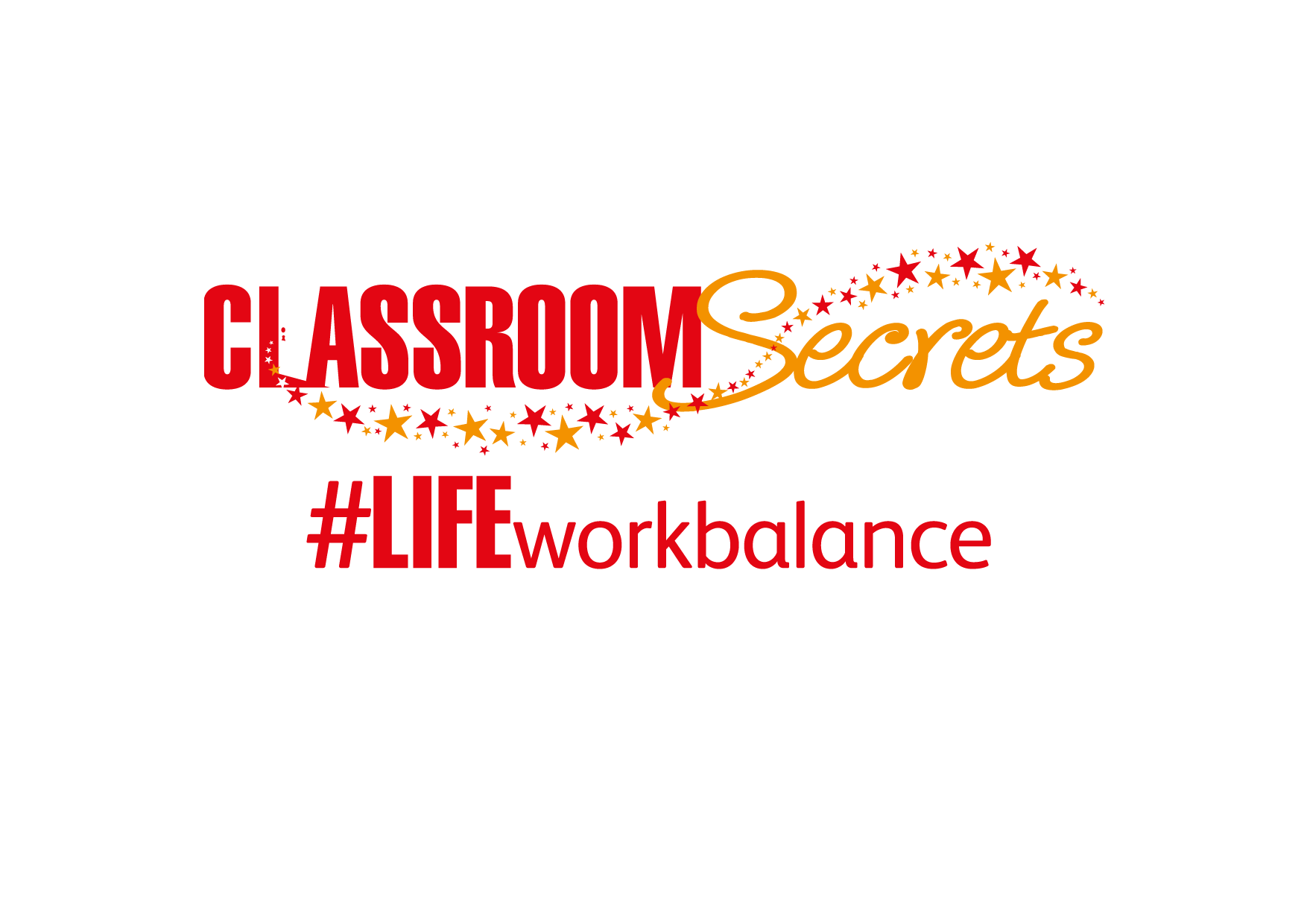 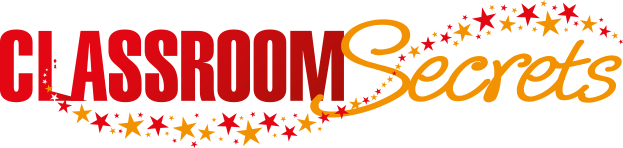 © Classroom Secrets Limited 2019
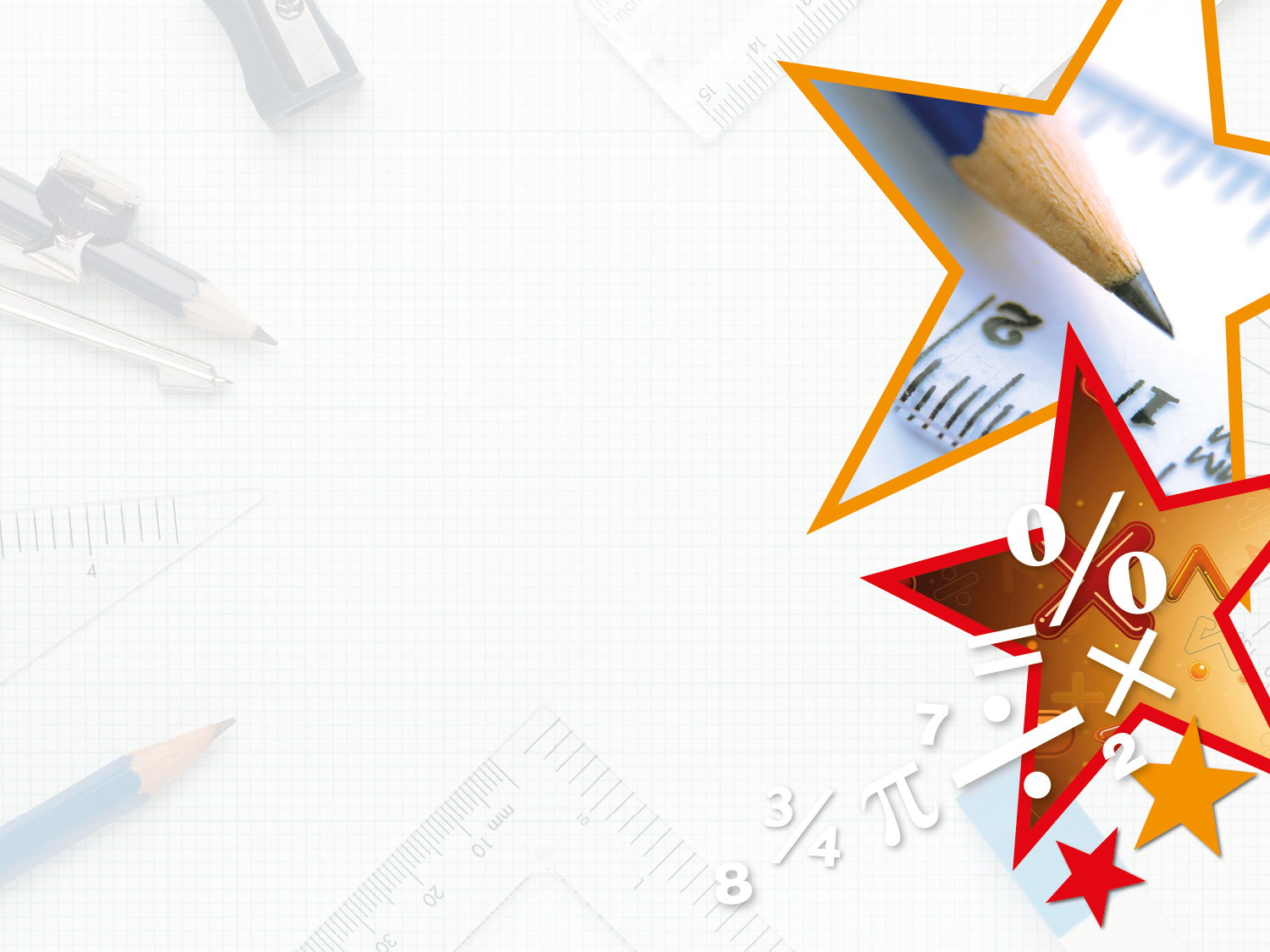 Year 1 – Autumn Block 2 – Addition and Subtraction – Part Whole Model

About This Resource:

This PowerPoint has been designed to support your teaching of this small step. It includes a starter activity and an example of each question from the Varied Fluency and Reasoning and Problem Solving resources also provided in this pack. You can choose to work through all examples provided or a selection of them depending on the needs of your class.


National Curriculum Objectives:

Mathematics Year 1: (1C1) Represent and use number bonds and related subtraction facts within 20Mathematics Year 1: (1C2b) Read, write and interpret mathematical statements involving addition (+), subtraction (–) and equals (=) signs

More Year 1 Addition and Subtraction resources. 


Did you like this resource? Don’t forget to review it on our website.
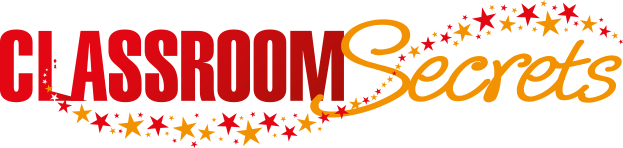 © Classroom Secrets Limited 2018
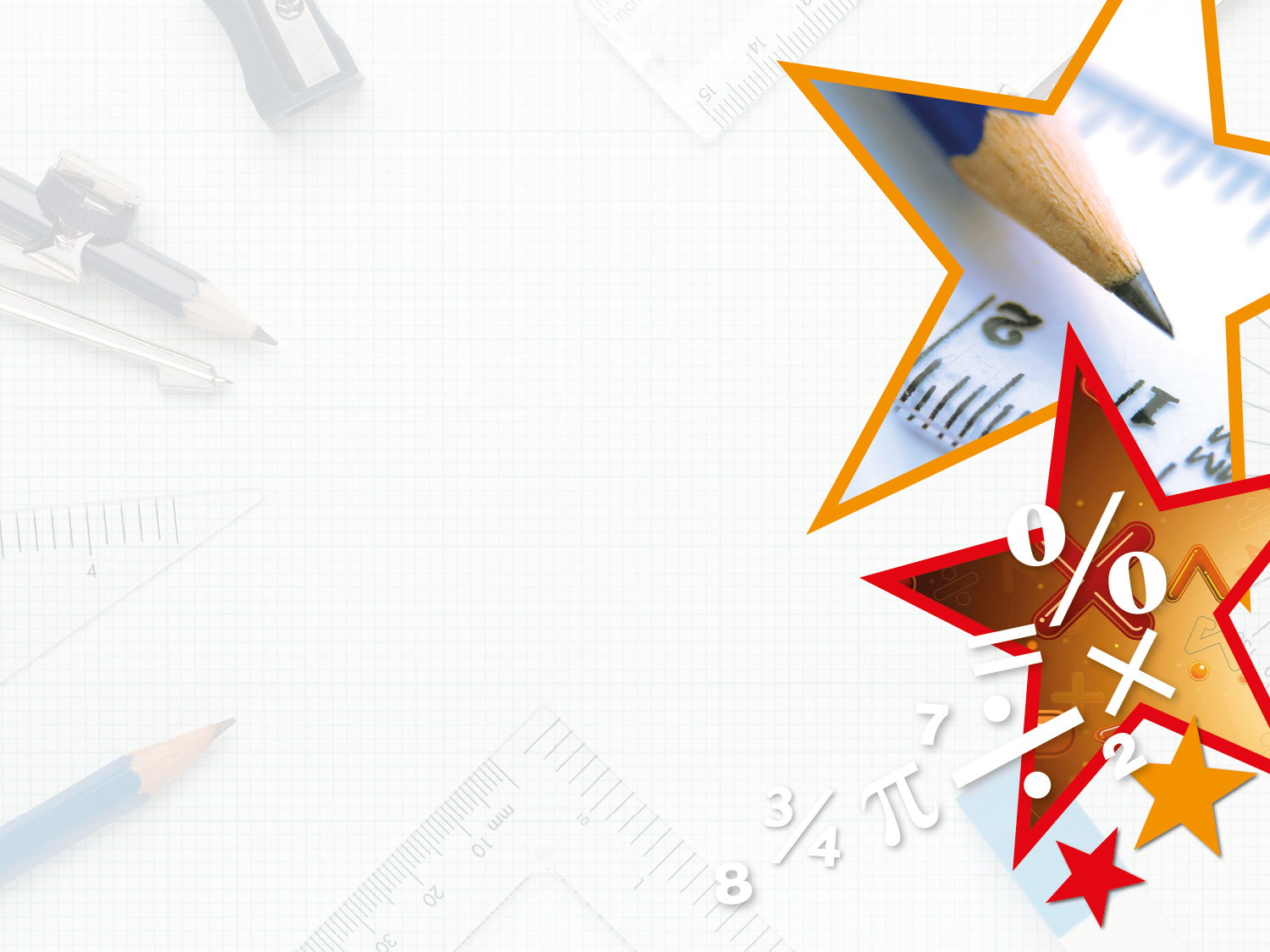 Year 1 – Autumn Block 2 – Addition and Subtraction


Step 1: Part Whole Model
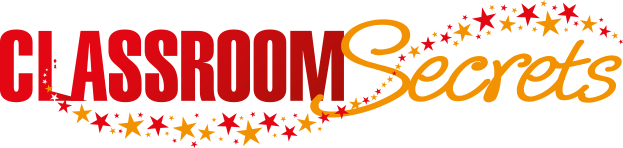 © Classroom Secrets Limited 2018
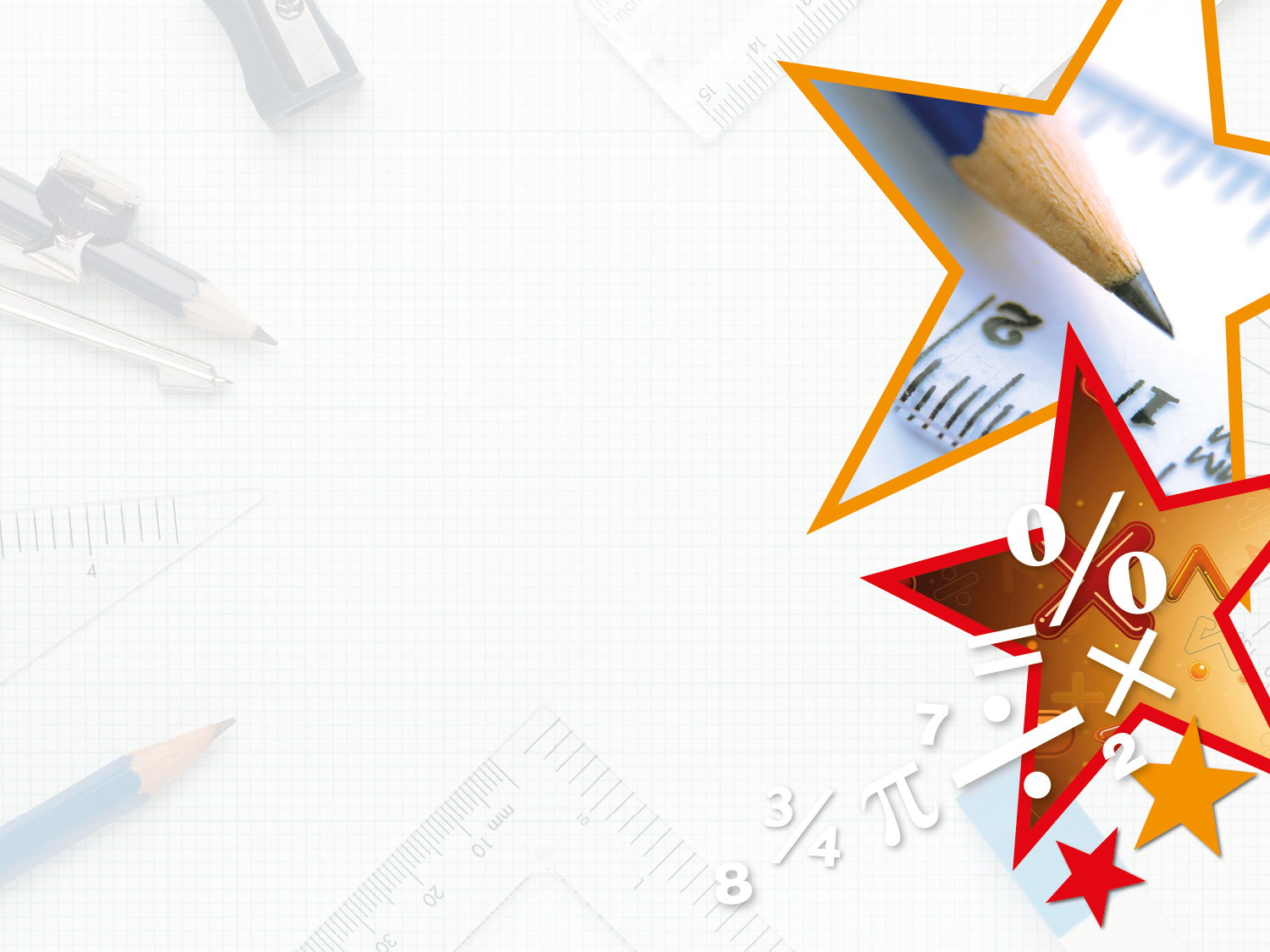 Introduction

Match each picture to the correct sentence.
The whole is 4.
The parts are 3 and 1.
The whole is 6.
The parts are 4 and 2.
The whole is 8.
The parts are 5 and 3.
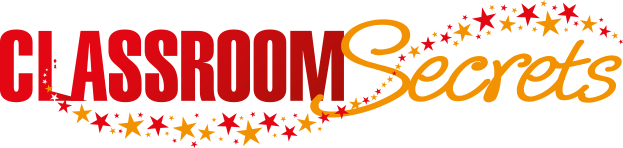 © Classroom Secrets Limited 2018
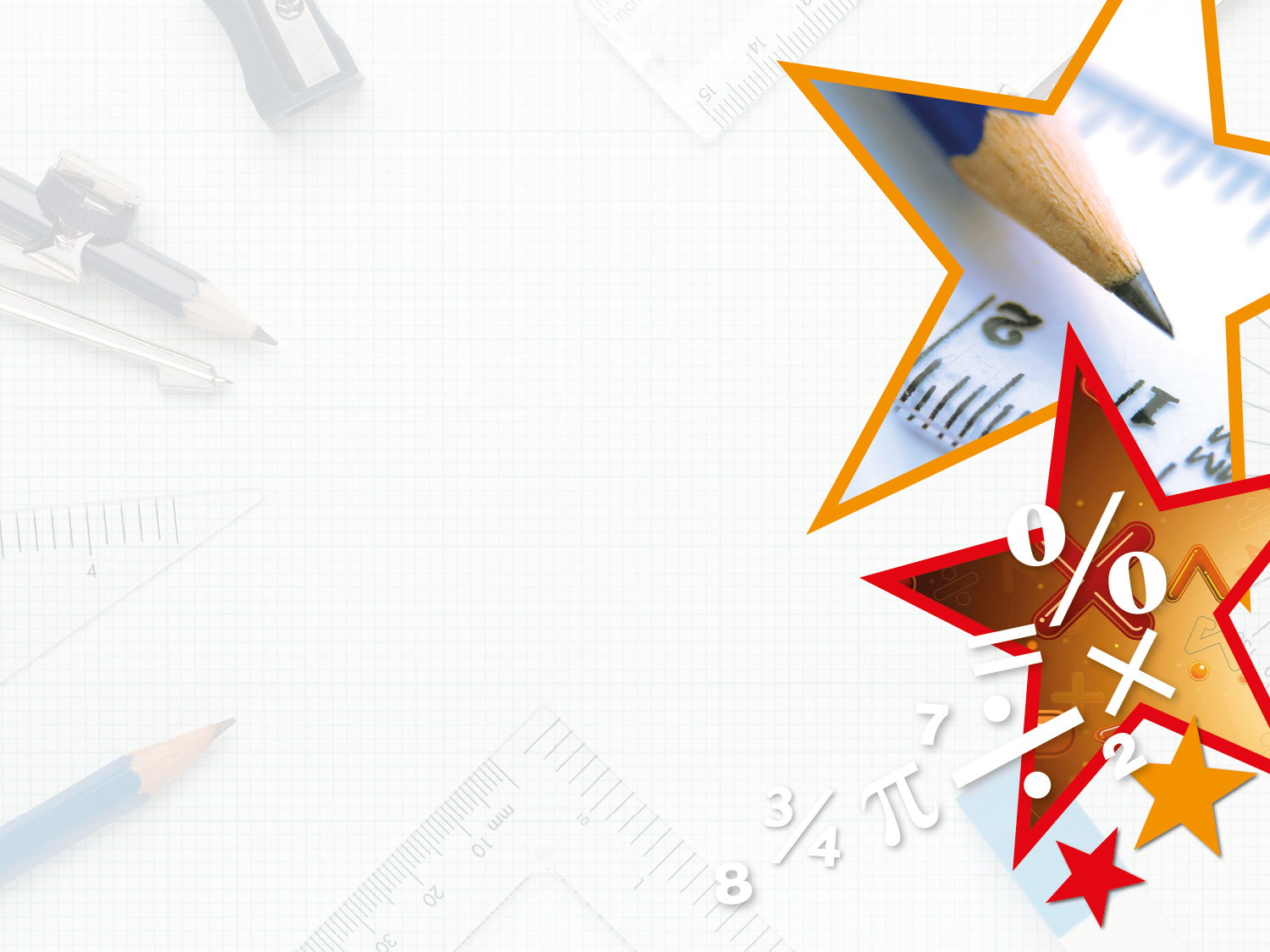 Introduction

Match each picture to the correct sentence.
The whole is 4.
The parts are 3 and 1.
The whole is 6.
The parts are 4 and 2.
The whole is 8.
The parts are 5 and 3.
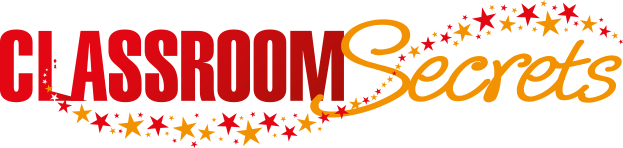 © Classroom Secrets Limited 2018
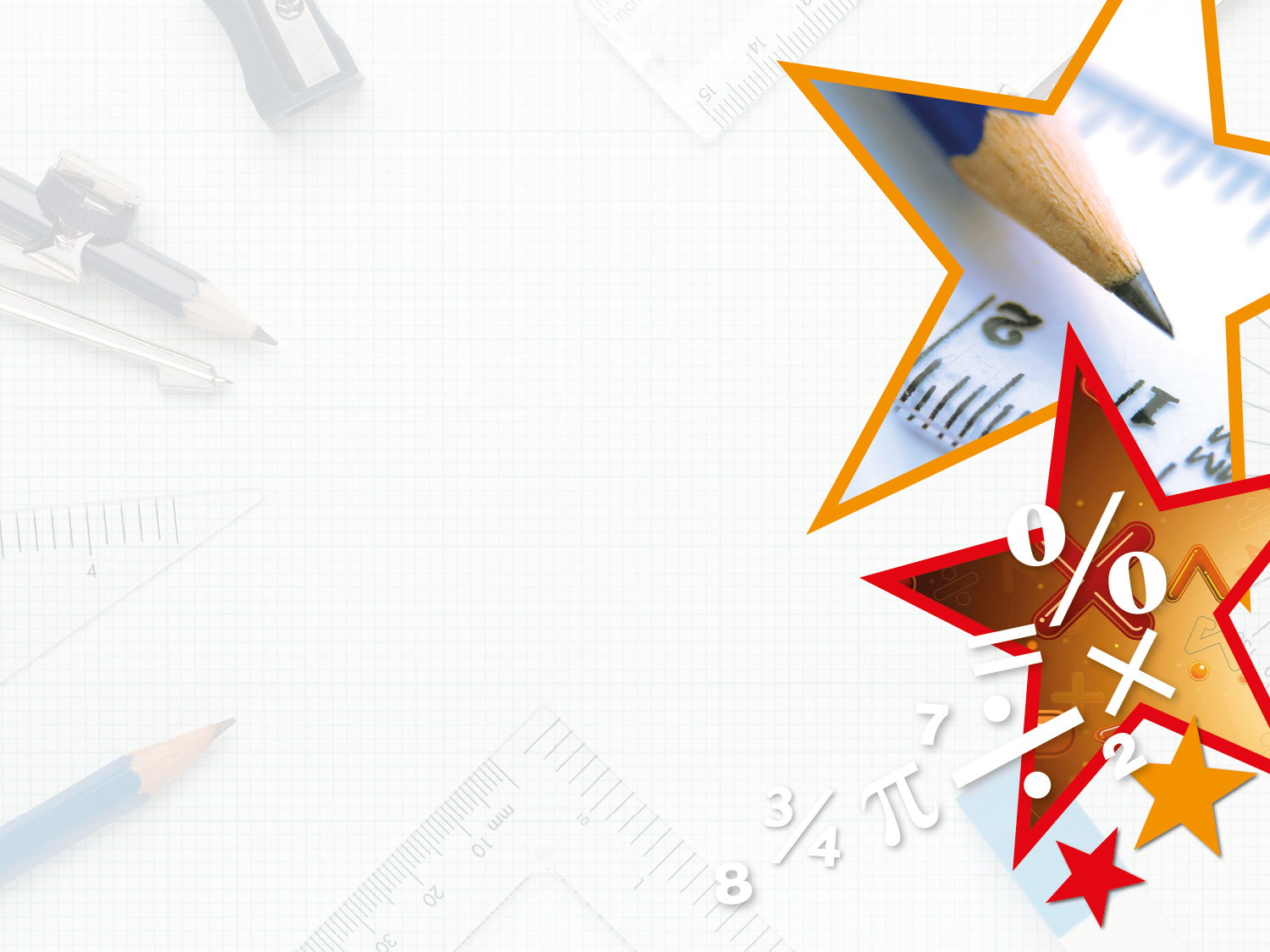 Varied Fluency 1

Fill in the missing whole number.
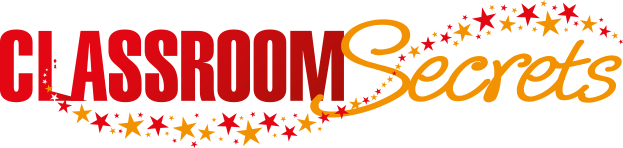 © Classroom Secrets Limited 2018
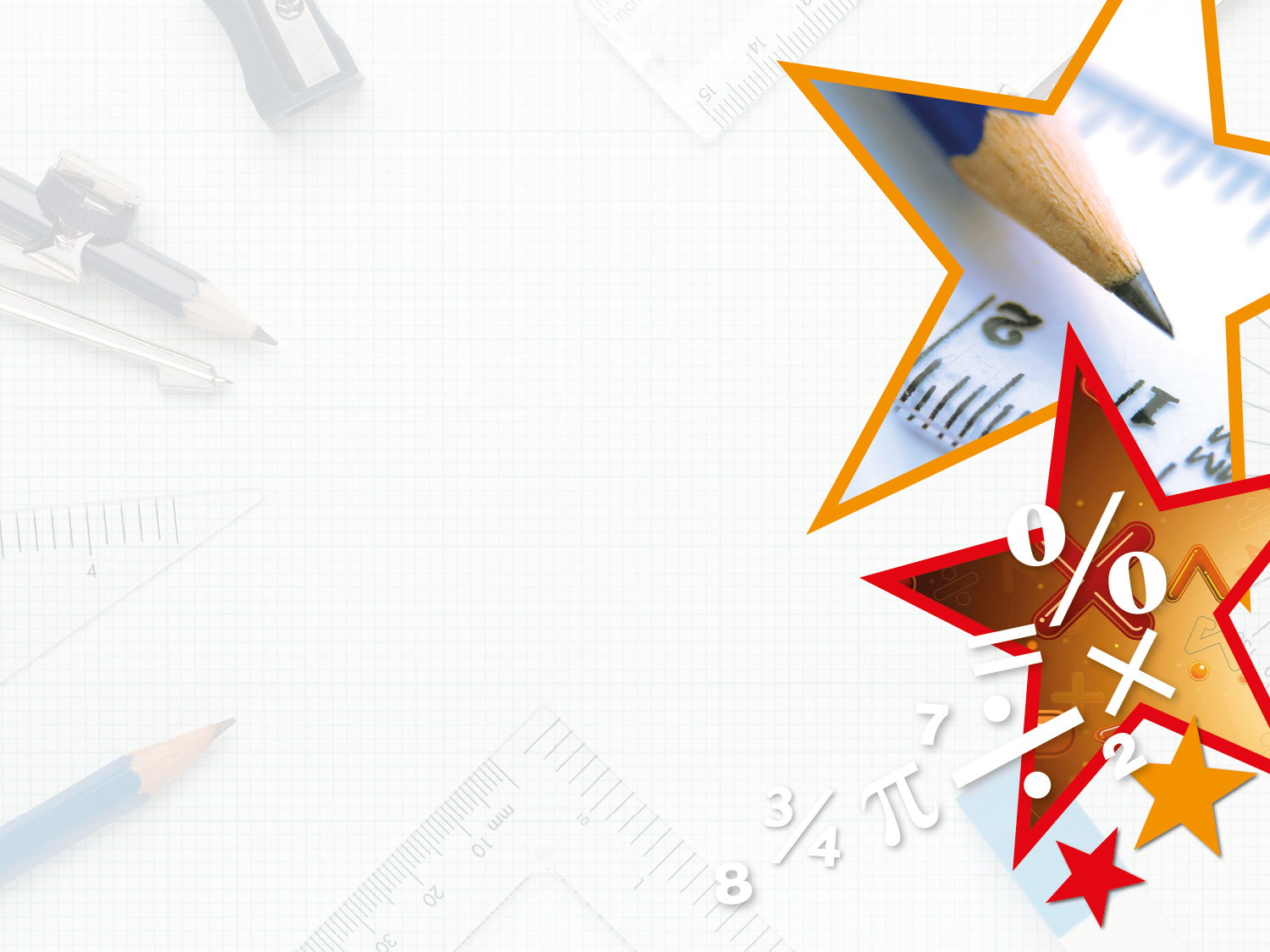 Varied Fluency 1

Fill in the missing whole number.
8
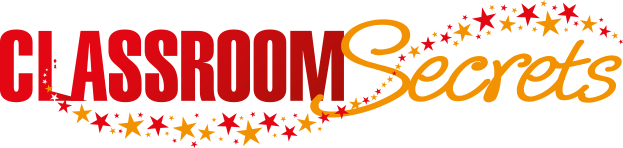 © Classroom Secrets Limited 2018
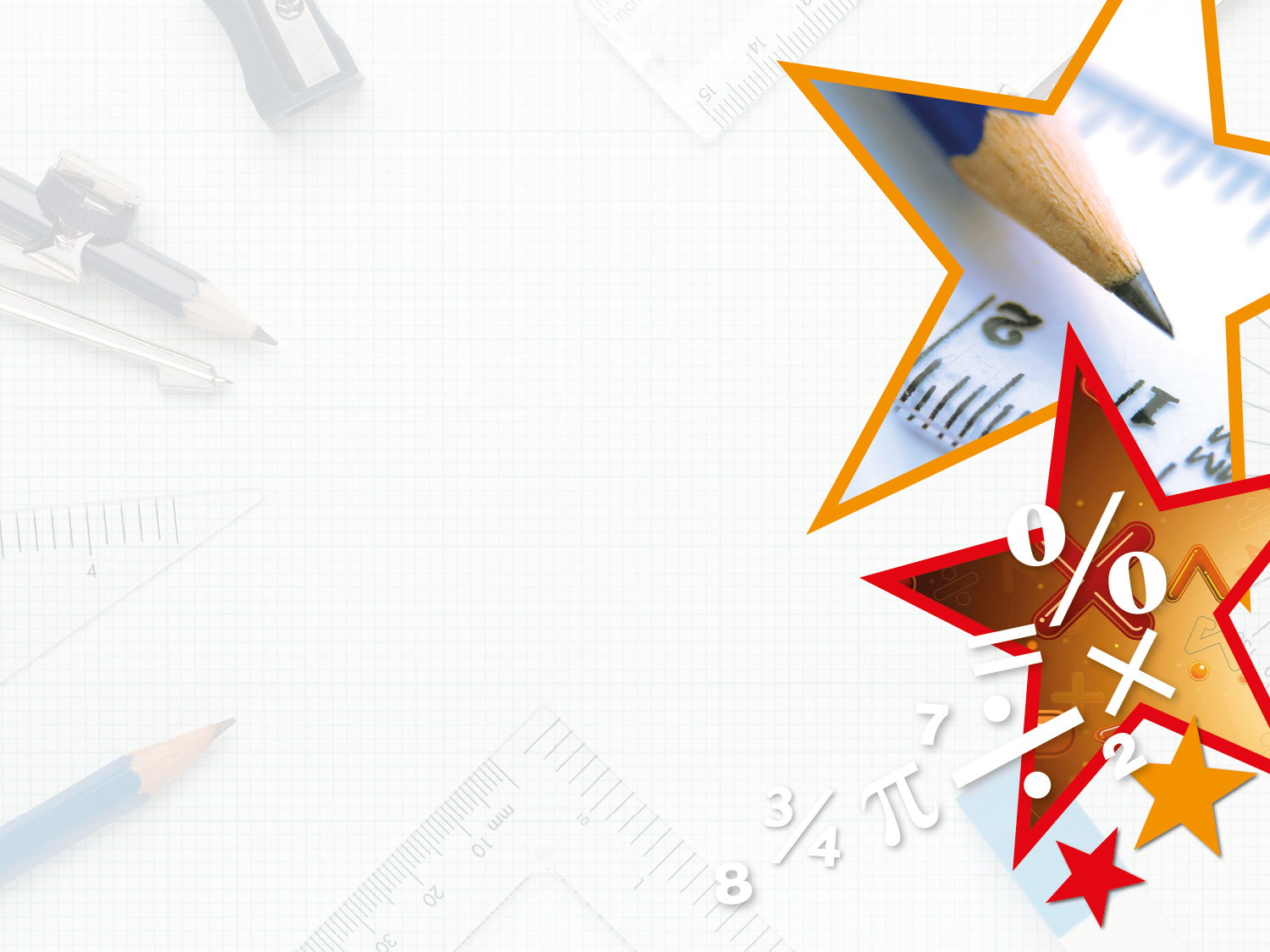 Varied Fluency 2

Fill in the missing part.
5
0
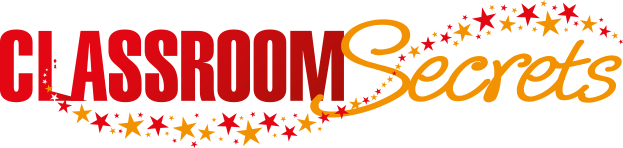 © Classroom Secrets Limited 2018
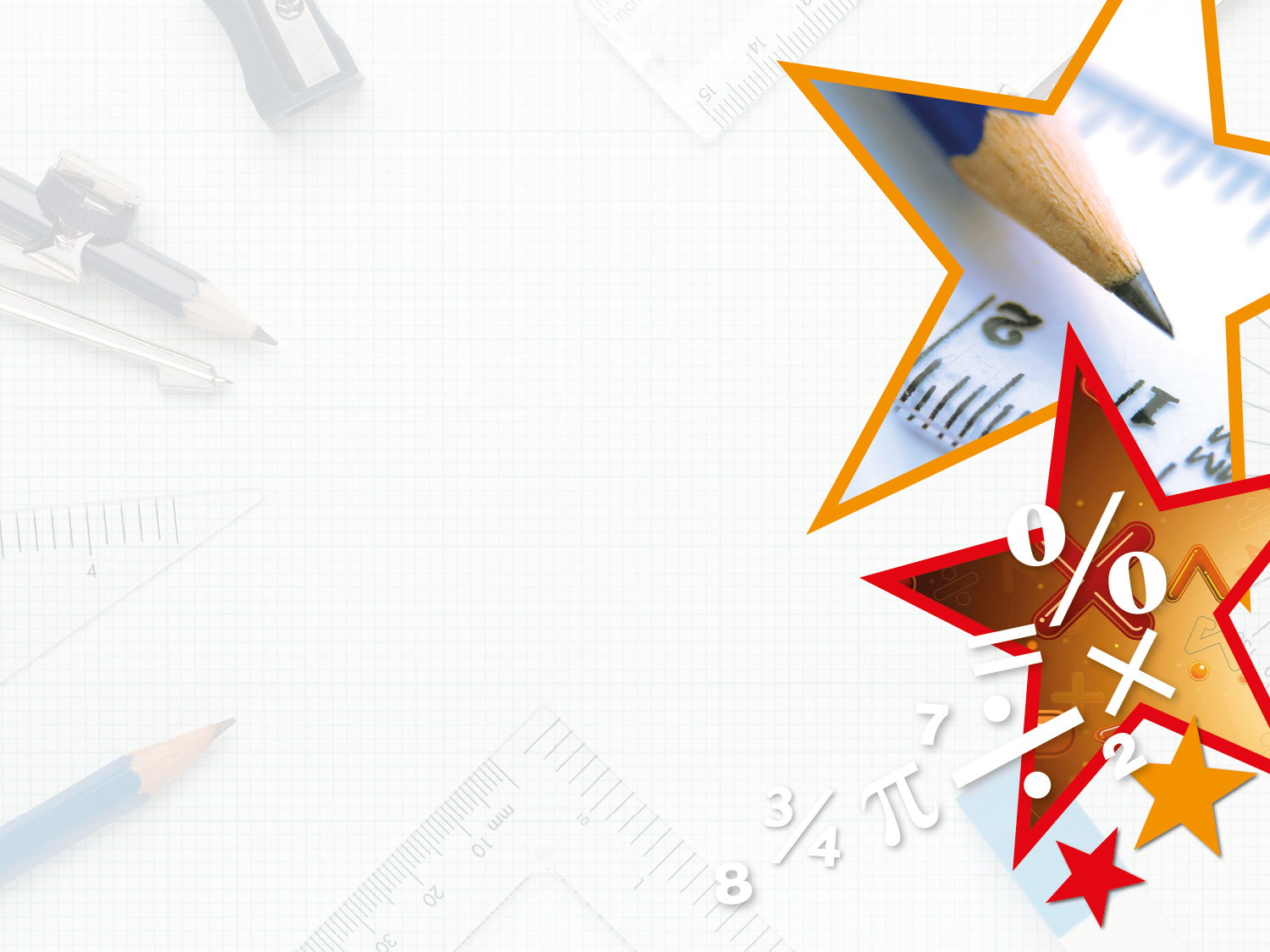 Varied Fluency 2

Fill in the missing part.
5
3
0
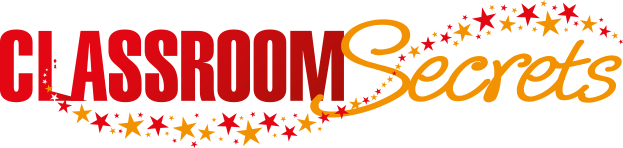 © Classroom Secrets Limited 2018
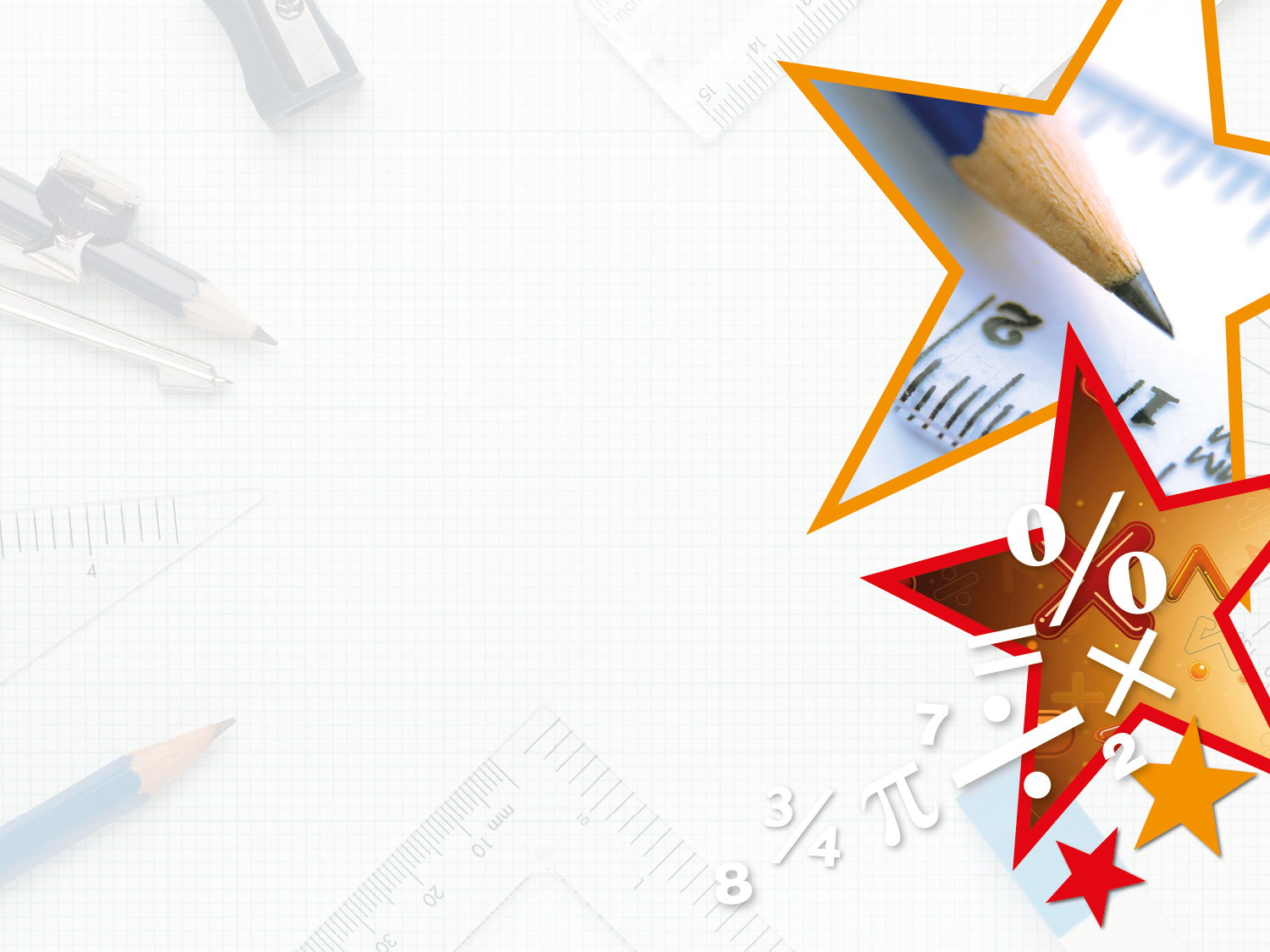 Varied Fluency 3

Use the counters to fill in the missing parts of the part whole model.
7
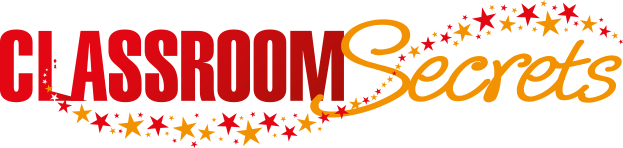 © Classroom Secrets Limited 2018
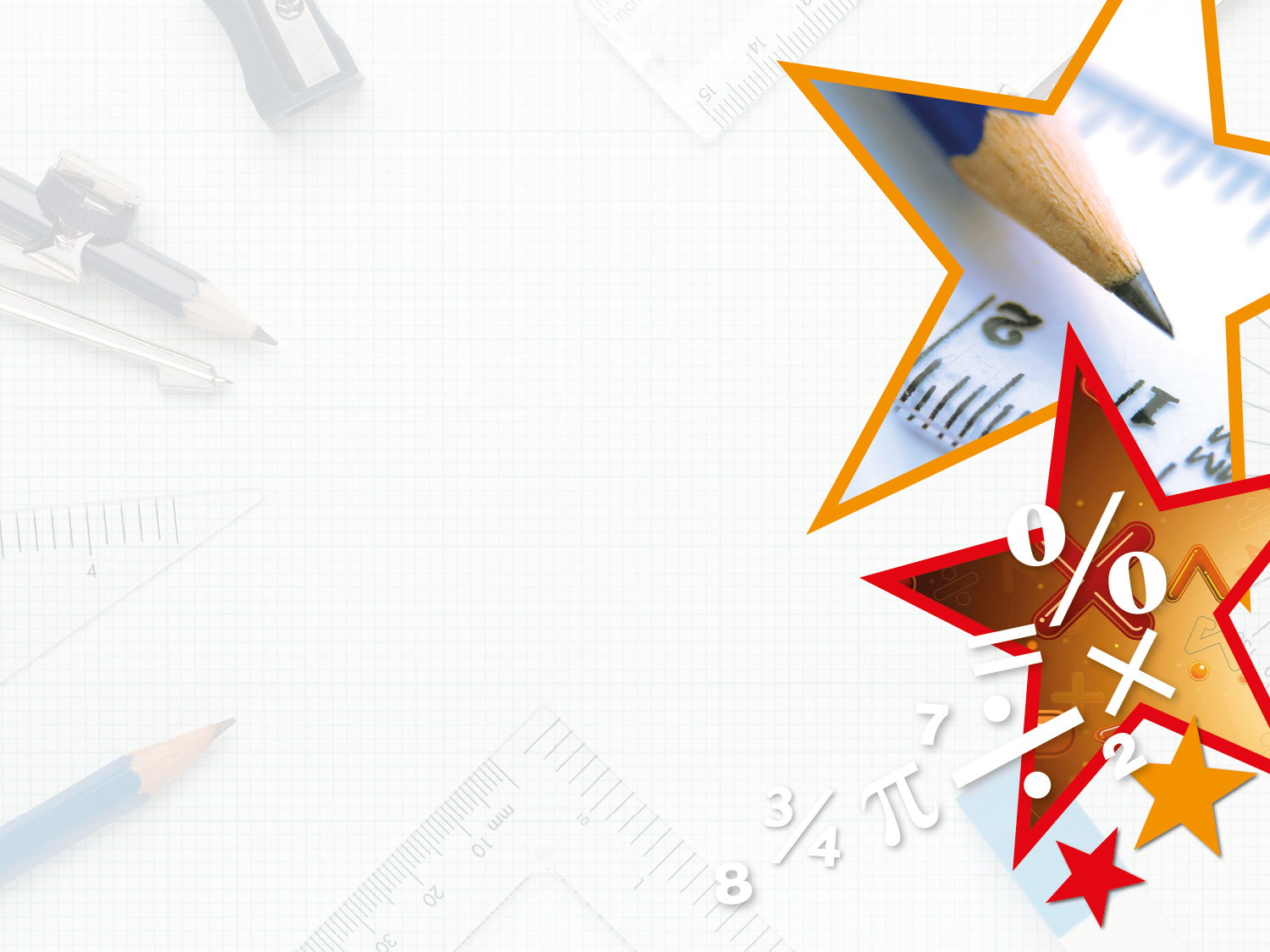 Varied Fluency 3

Use the counters to fill in the missing parts of the part whole model.
7
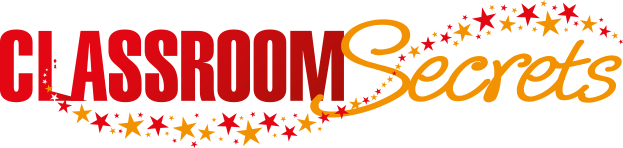 © Classroom Secrets Limited 2018
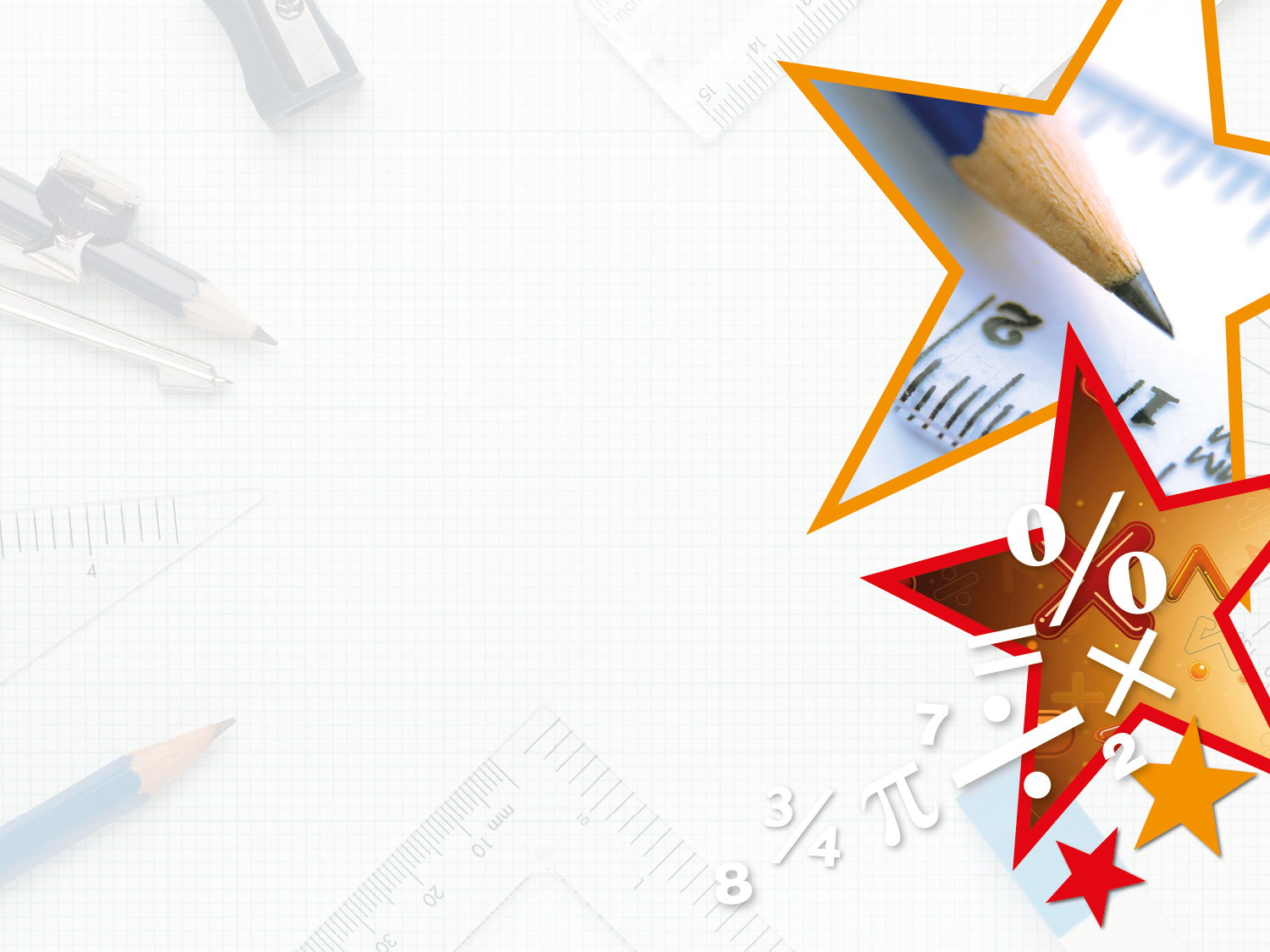 Varied Fluency 4

True or false?
The whole is 6. The parts are 4, 2 and 0.
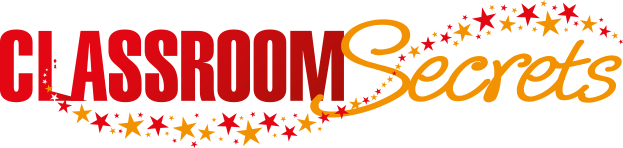 © Classroom Secrets Limited 2018
9
0
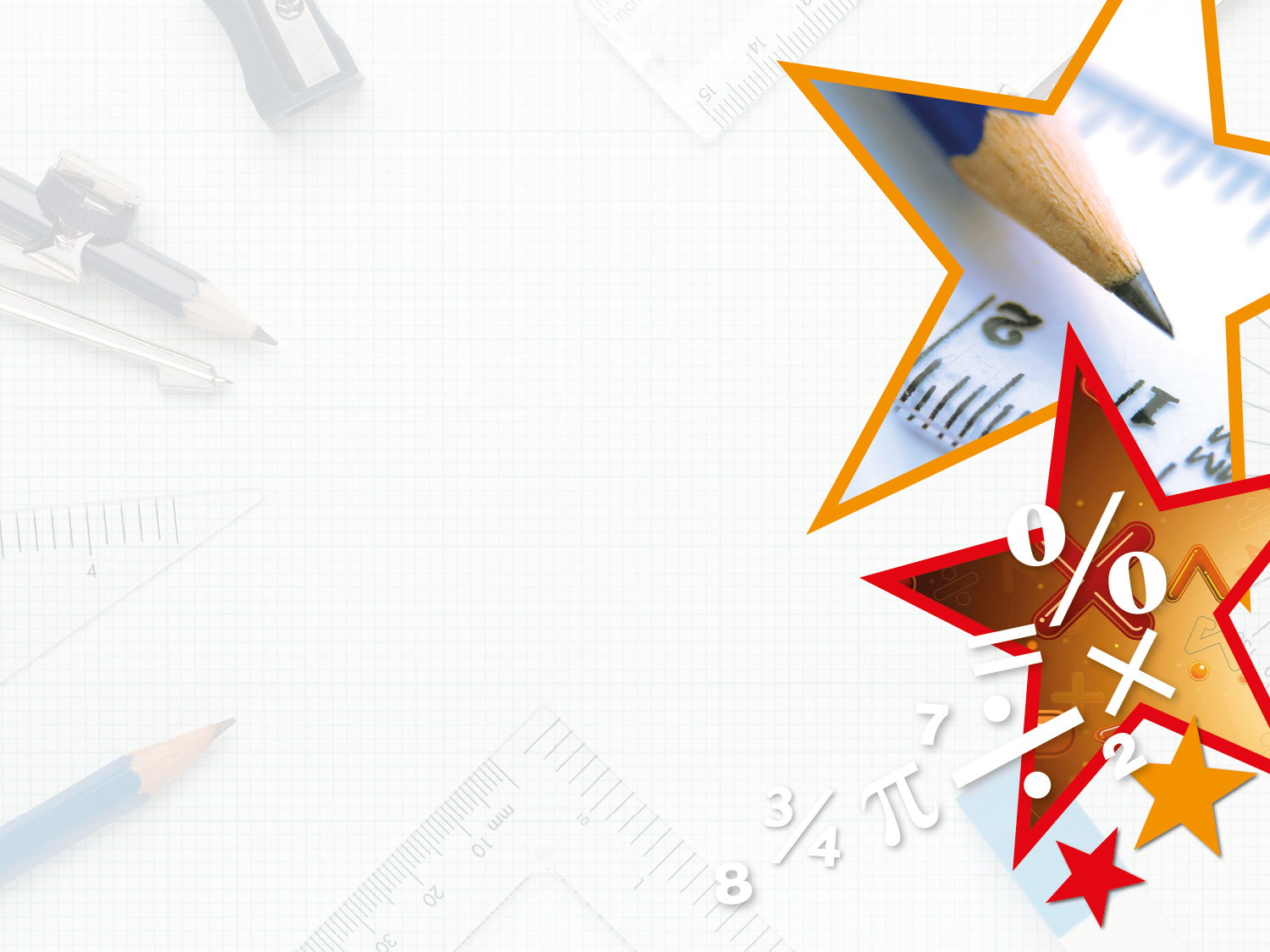 Varied Fluency 4

True or false?
The whole is 6. The parts are 4, 2 and 0.














True
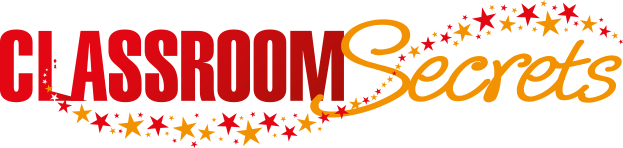 © Classroom Secrets Limited 2018
9
0
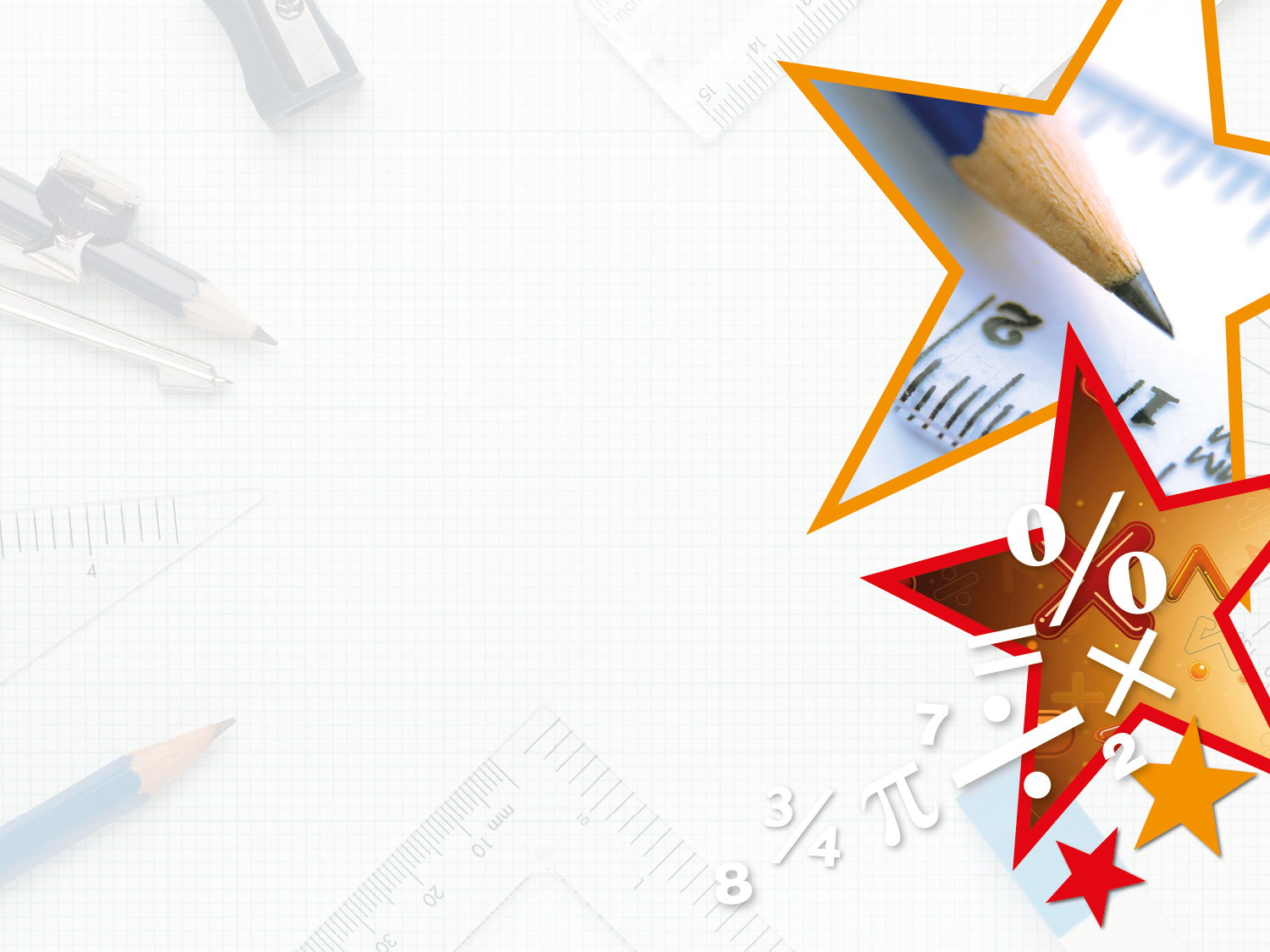 Problem Solving 1

Len has more counters than Fred.
Fill in the missing parts.
Len
Fred
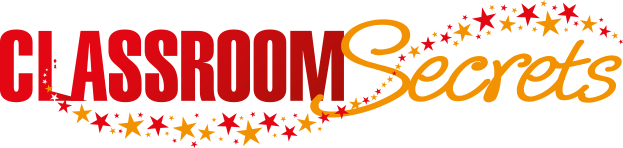 © Classroom Secrets Limited 2018
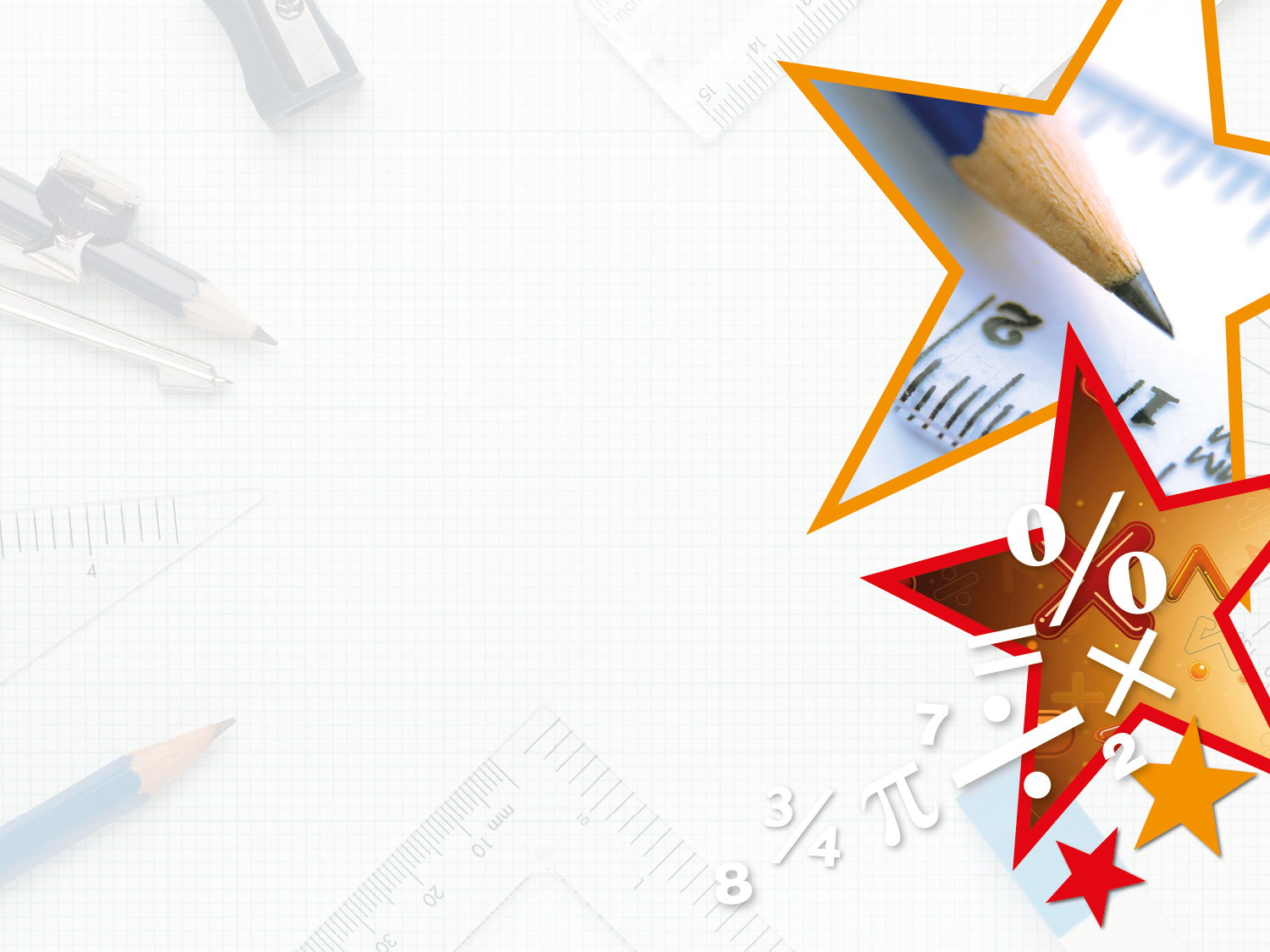 Problem Solving 1

Len has more counters than Fred.
Fill in the missing parts.

Various answers, 
for example:
Len
Fred
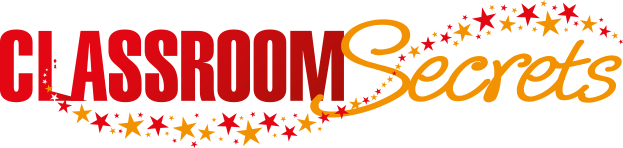 © Classroom Secrets Limited 2018
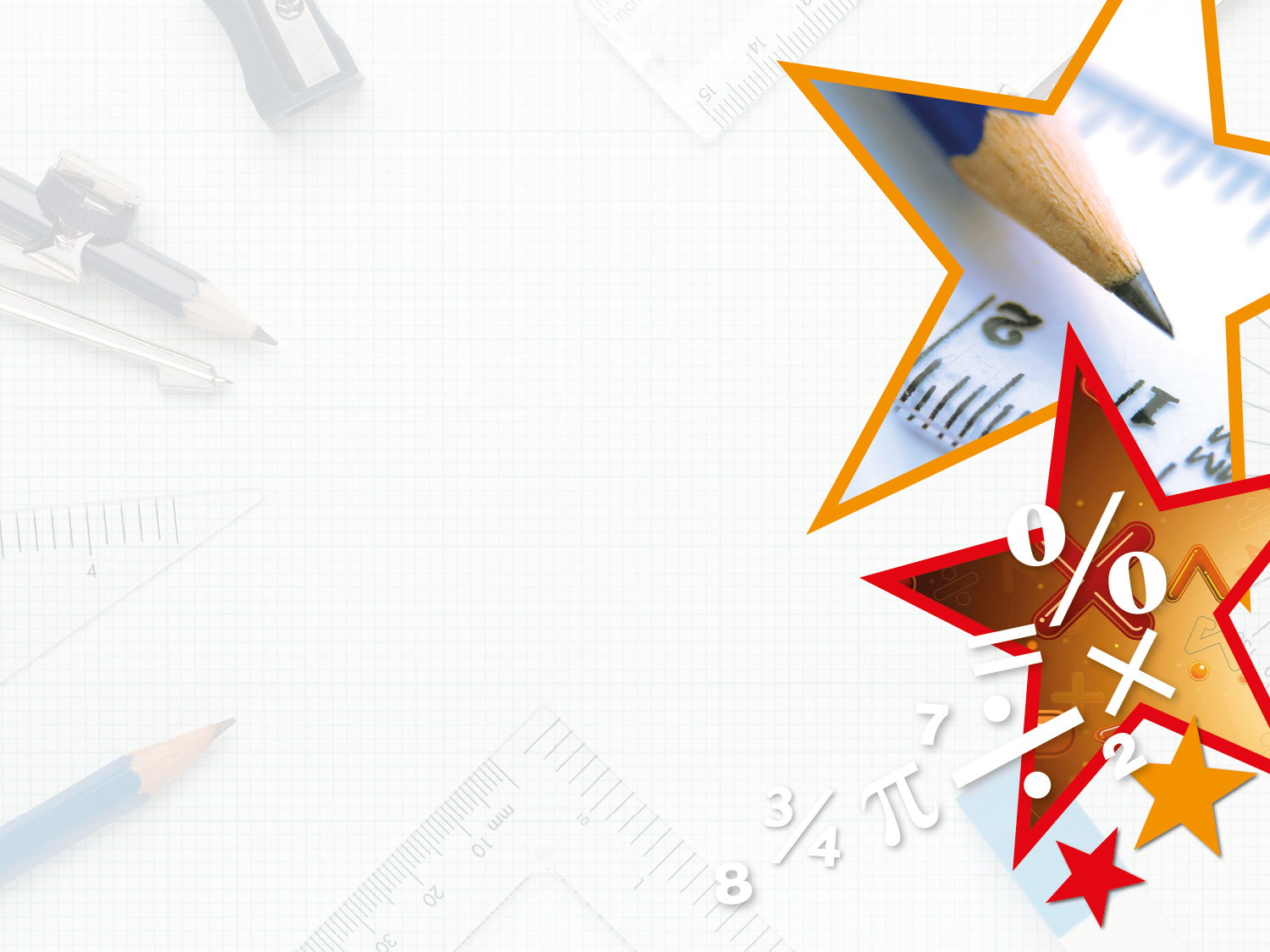 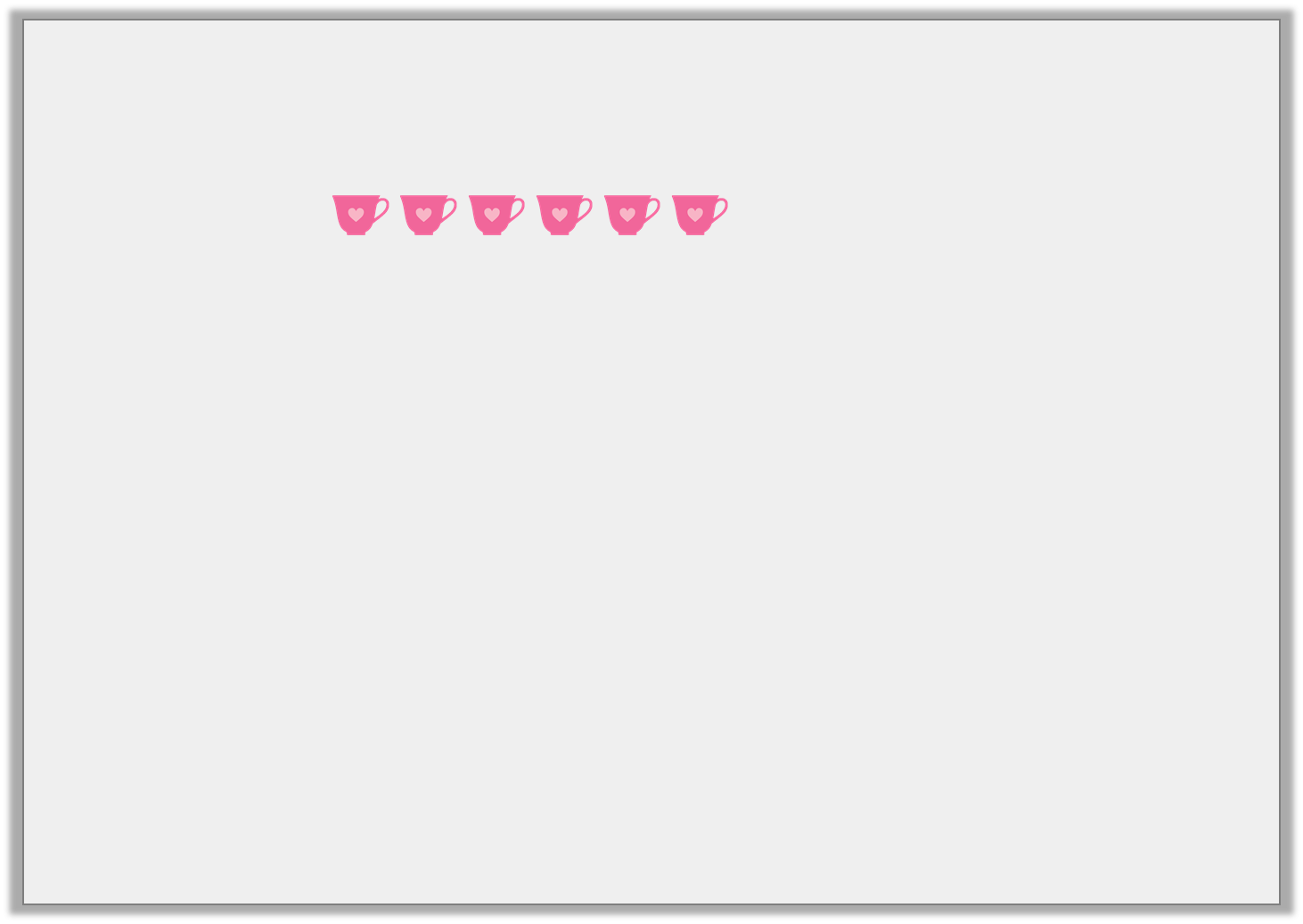 Problem Solving 2

Liv and Ella have 9 objects.

Liv has 6 cups.

How many spoons does Ella have?

Use a part whole model to help you.
Liv
Ella
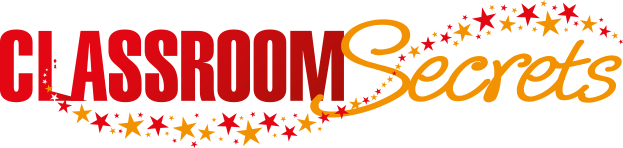 © Classroom Secrets Limited 2018
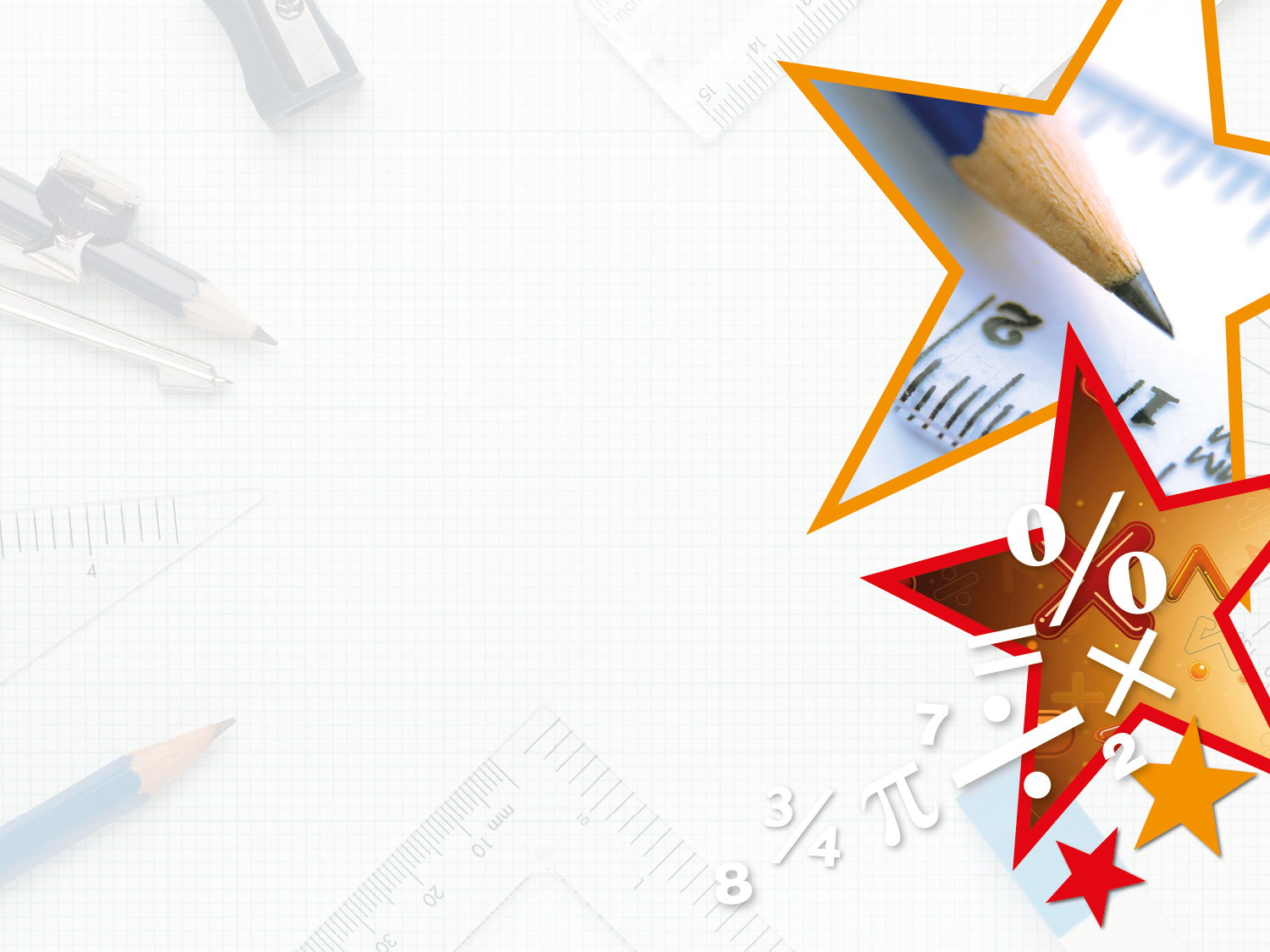 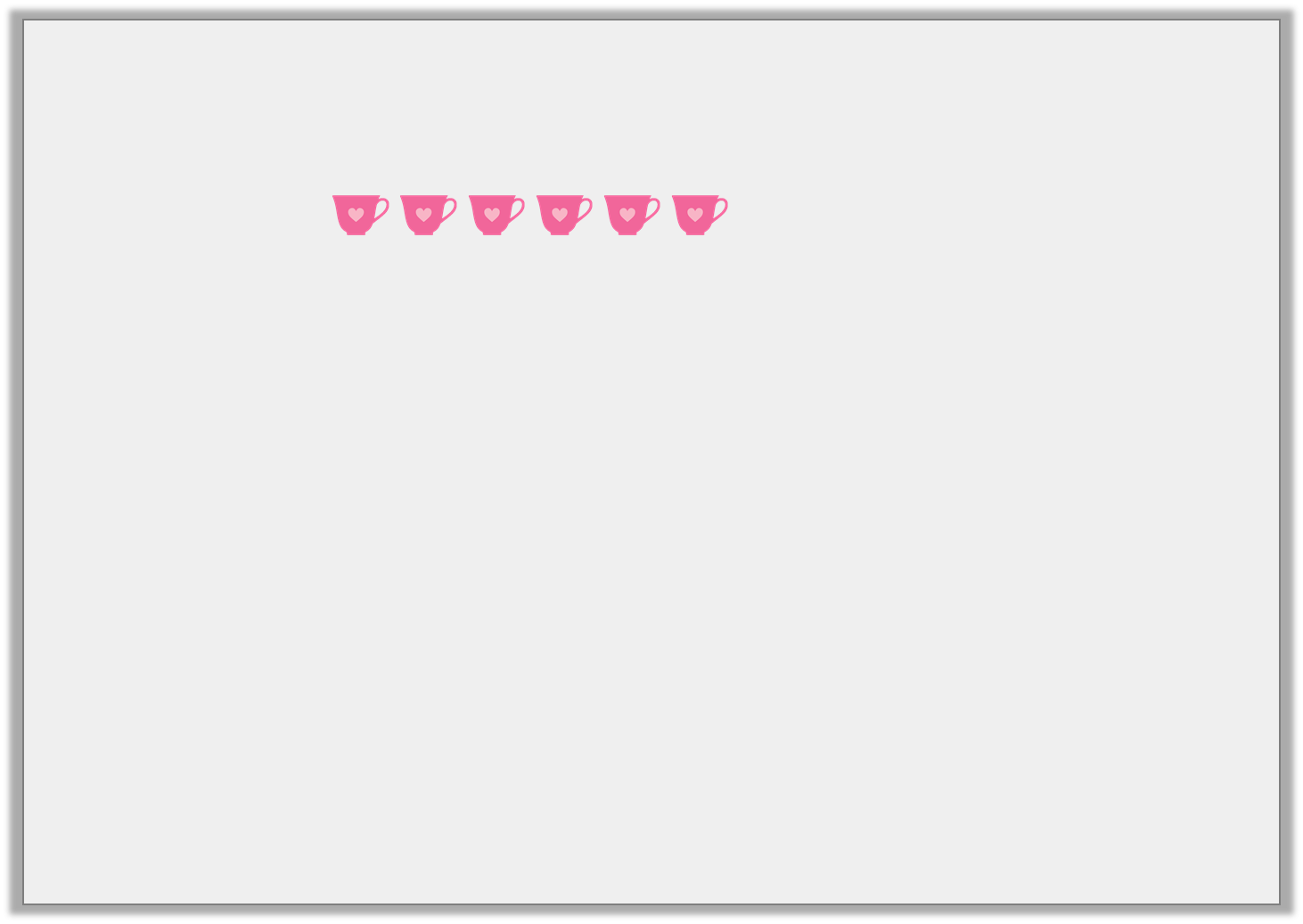 Problem Solving 2

Liv and Ella have 9 objects.

Liv has 6 cups.

How many spoons does Ella have? Ella has 3 spoons.

Use a part whole model to help you.
9
6
3
Liv
Ella
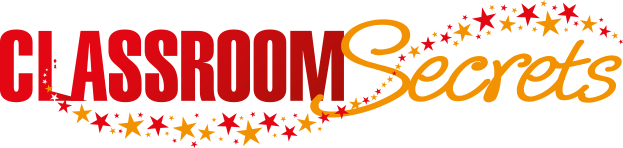 © Classroom Secrets Limited 2018
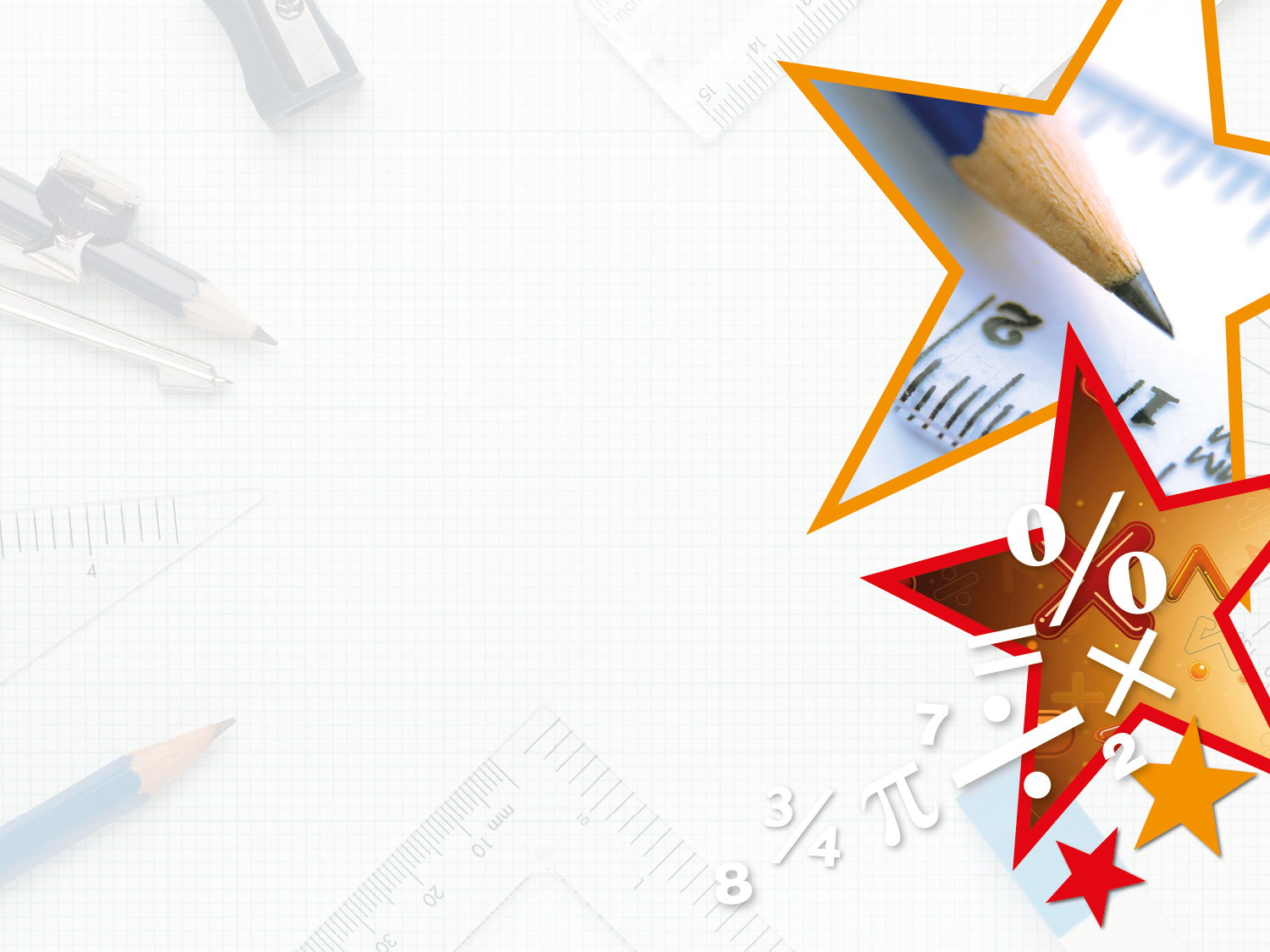 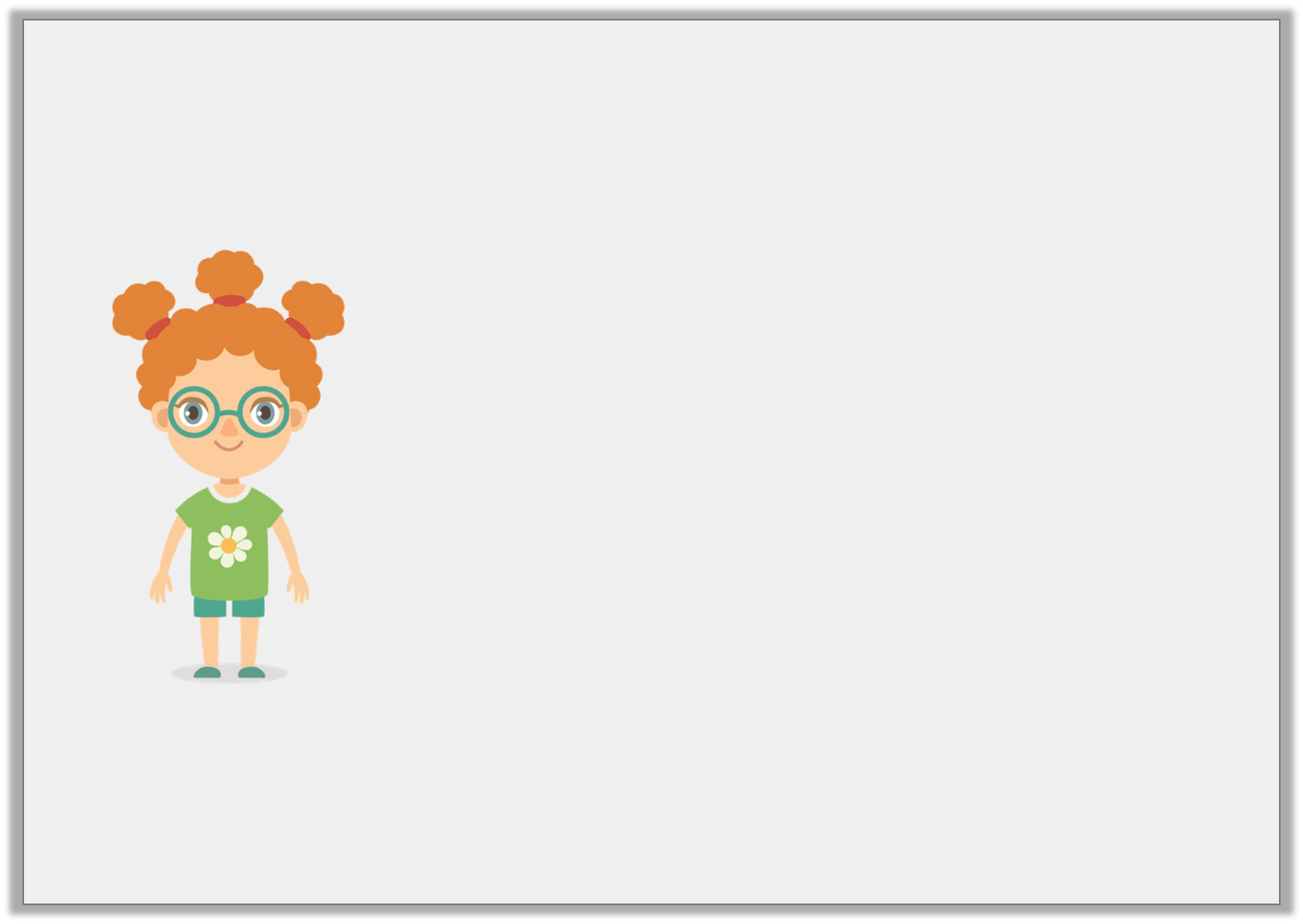 Reasoning 1

Jan says,
My part whole model is correct. 












Is Jan right? Explain how you know.
7
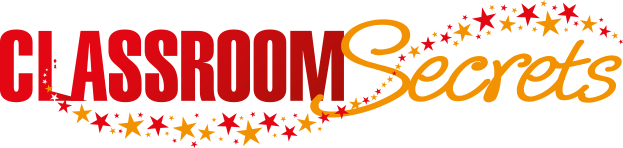 © Classroom Secrets Limited 2018
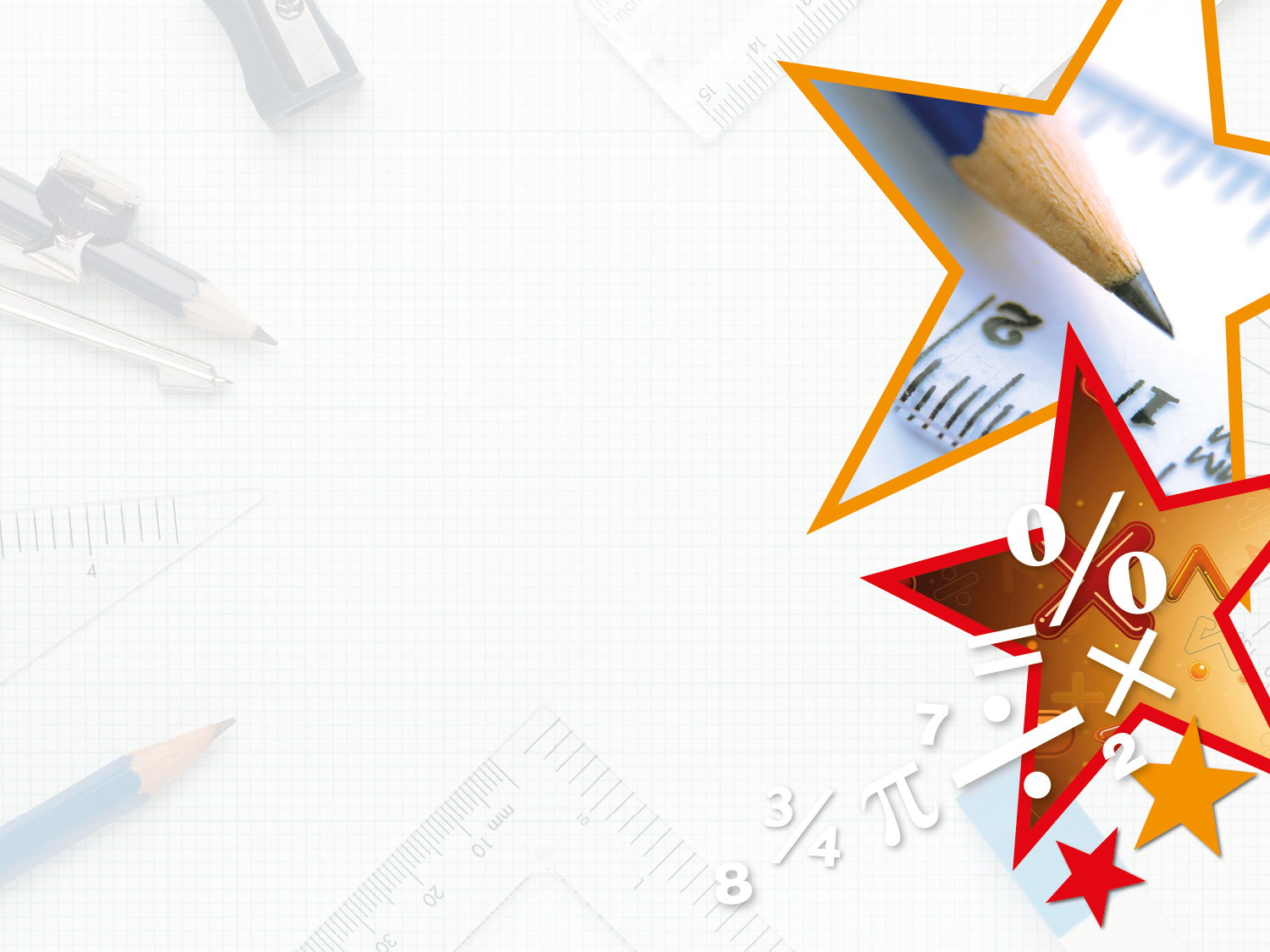 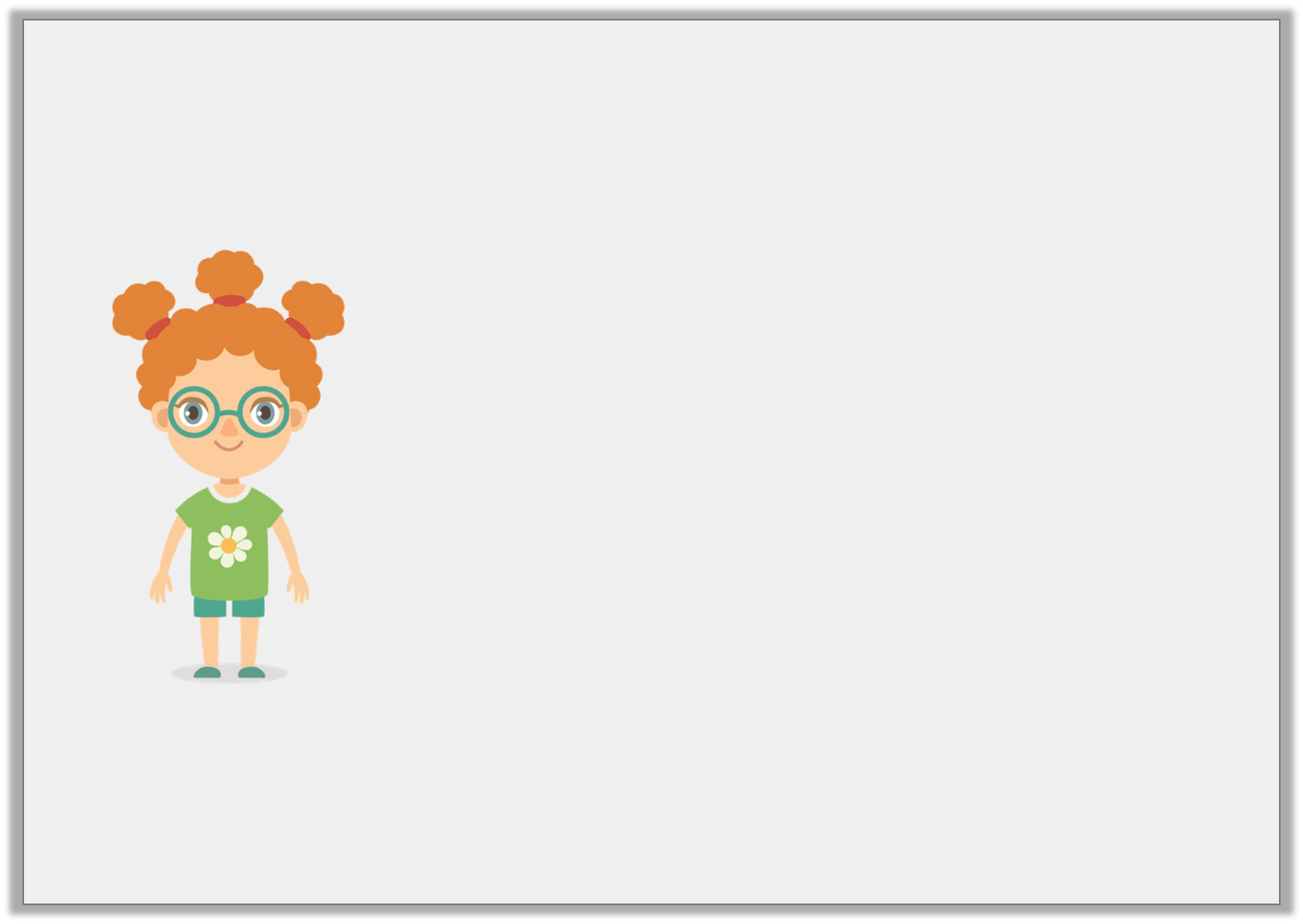 Reasoning 1

Jan says,
My part whole model is correct. 












Is Jan right? Explain how you know.
Jan is incorrect because…
7
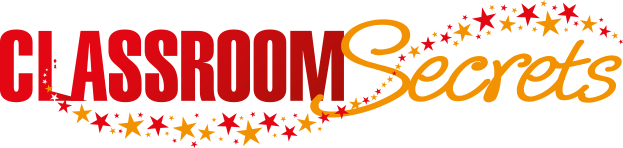 © Classroom Secrets Limited 2018
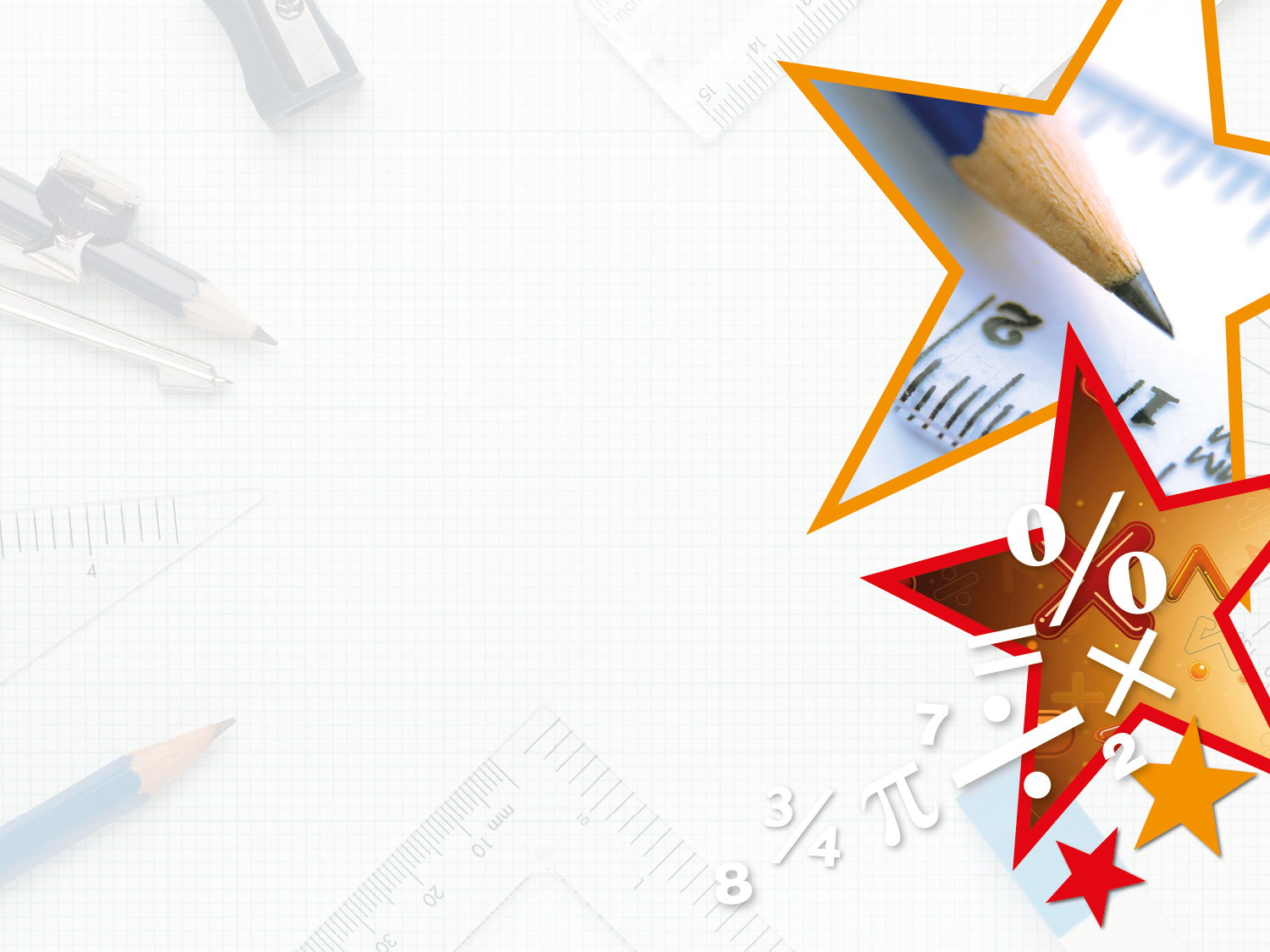 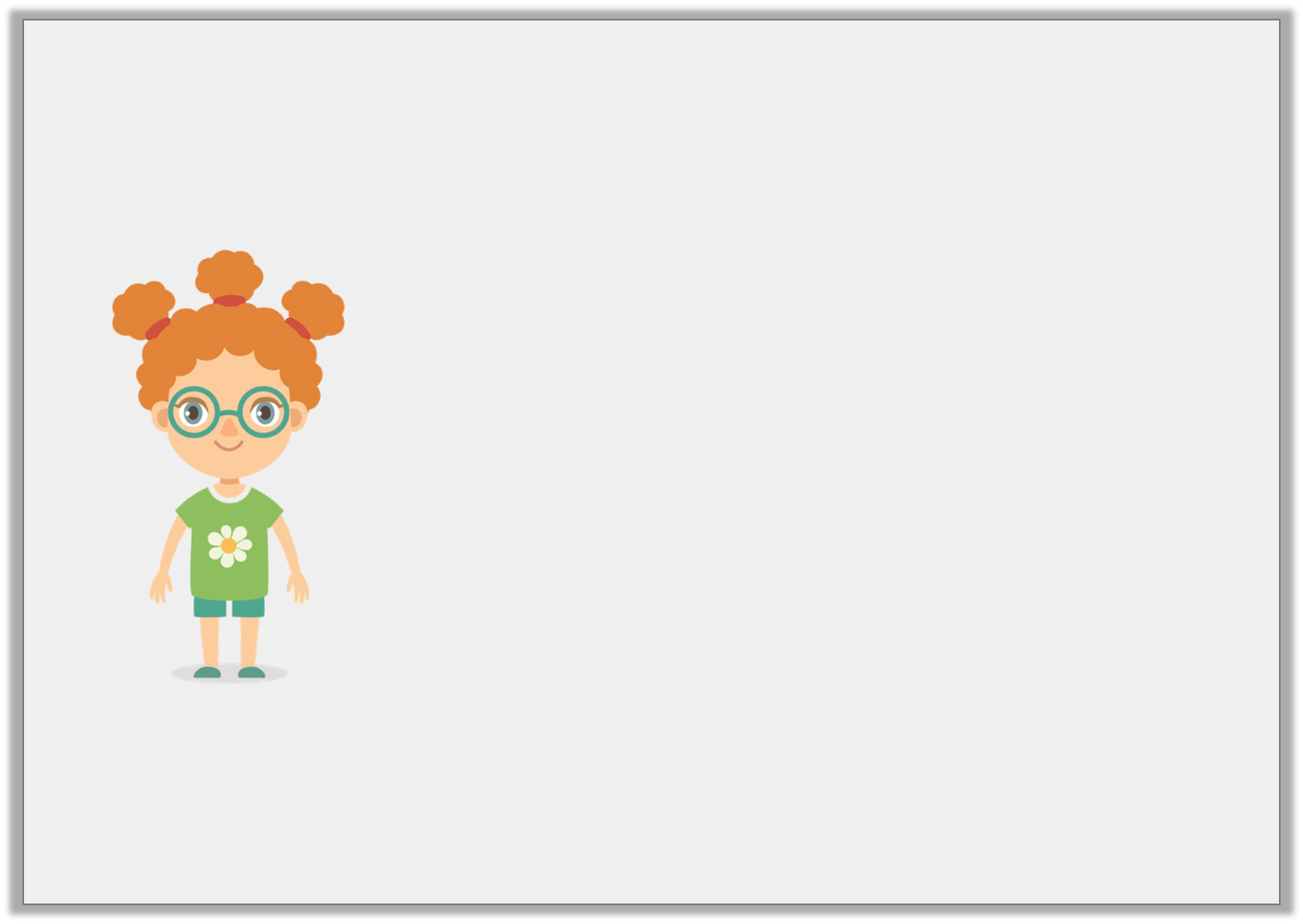 Reasoning 1

Jan says,
My part whole model is correct. 












Is Jan right? Explain how you know.
Jan is incorrect because she has mixed up the parts and the whole. The whole should be 7 and the parts should be 3, 0 and 4.
7
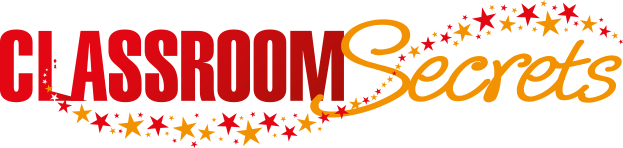 © Classroom Secrets Limited 2018